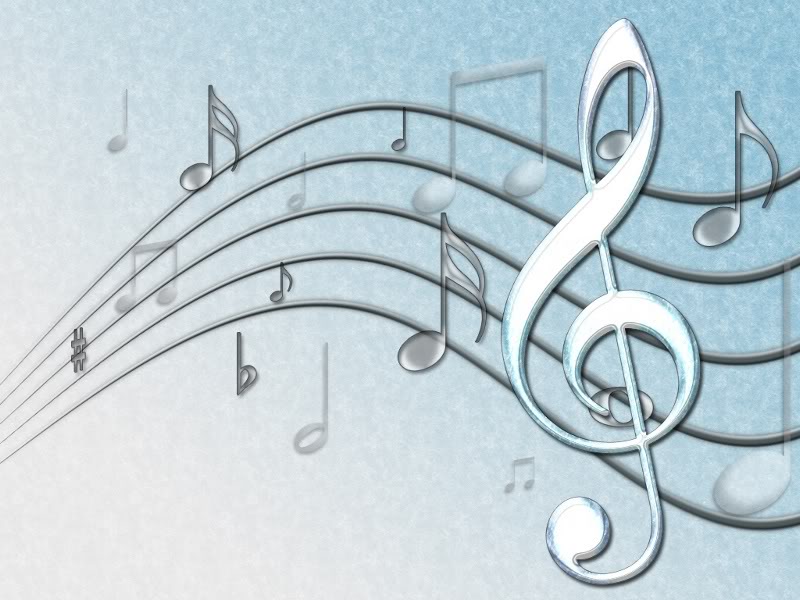 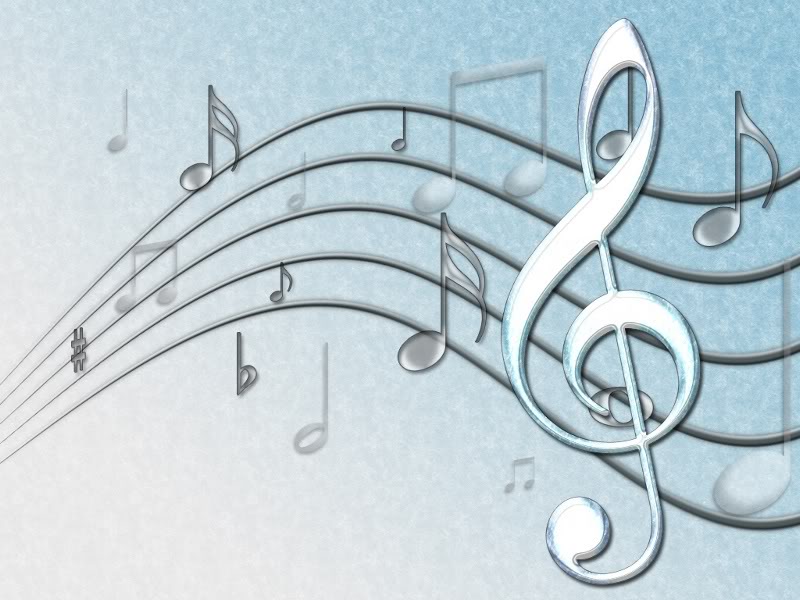 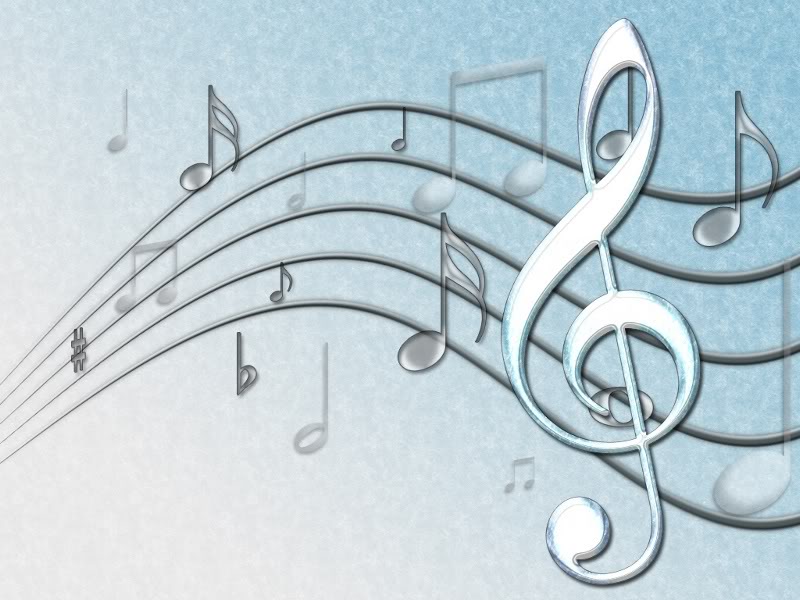 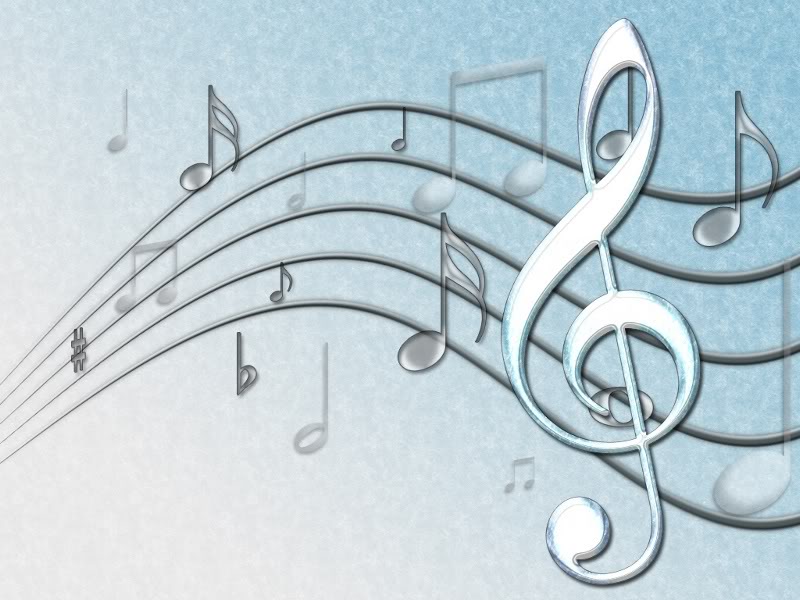 Балобанова Ольга Владимировна,
Сорокоумова Ольга Викторовна, 
музыкальные руководители МБДОУ
 г. Иркутска детского сада № 40
Работаем дуэтом более 20 лет
Цель логоритмики
преодоление речевого нарушения путем развития и коррекции речевых и неречевых психических функций и, в конечном итоге, адаптация ребёнка к условиям внешней и внутренней среды. Так, логоритмика служит цели нормализации двигательных функций и речи, объединяет как работу по коррекции моторики, так психотерапевтические и общевоспитательные мероприятия.
Задачи логопедической ритмики
определяется как оздоровительные, образовательные (познавательные), воспитательные, коррекционные.
Решение оздоровительных задач обусловлено теми отклонениями или недостатками в физическом состоянии детей с речевой патологией, которые или являются предрасполагающими факторами в возникновении речевого нарушения, или усугубляются в связи с ними. В результате решения данной группы задач у детей с речевыми расстройствами укрепляются костно-мышечный аппарат, развиваются дыхание, моторные, сенсорные функции, воспитывается чувство равновесия, правильная осанка, походка, грация движений. Осуществление образовательных задач способствует формированию двигательных навыков и умений, пространственных представлений, развивается способность произвольно двигаться в пространстве, разрушаются патологические динамические стереотипы, способствует развитию ловкости, силы, выносливости, переключаемости, координации движений, организаторских способностей.
Рассмотрим использование  логоритмики в совместной деятельности
1. Утренняя гимнастика с речевками и звукоподражаниями.
2. Проговаривание потешек, приговорок, чистоговорок во время режимных процессов       умывания, одевания на прогулку, под готовки к занятиям.
3. Речевые игры перед едой.
4. Логоритмические паузы на занятиях.
5. Динамические паузы между занятиями.
6. Физкультурные занятия с использованием речевого материала.
7. Бодрящая гимнастика со звукоподражанием.
8. Подвижные игры с пением (на прогулке).
9. Игры малой подвижности (в группе).
10. Логоритмические досуги.
Калейдоскоп здоровьесберегающих игр и упражнений
Приветствие 
Пальчиковая игра «Бежали мимо речки смешные человечки» (позитивное отношение к окружающему миру, координация движений, самомассаж)
Танец – игра «Вудэли атча»  («тарабарский» материал) чувство ритма через движение посредством формирования слухового внимания и улучшения речи детей с помощью воспитания ритма речи.
Игра с палочками (тактильные ощущения, чувство ритмо-метра через речь и движение)
Речевая игра  «Бормотало – булькоток» (эмоциональность, ритм речи)
Подвижная коммуникативная  игра «Быстрее – быстрее» (пространственные представления, понятия: темп, фраза)
Канон «Божья  коровка» способствуют формированию распределенного дифференцированного внимания как необходимого условия коллективных форм музицирования.
Активное слушание с использованием шумовых инструментов «Пиццикато» (элементы экспериментирования, моделирование динамики, развитие чувства ритма и темпа, массаж пальцев)
Речевая игра со звучащими жестами «Волк» (эмоциональность, координация движений и  речи, моделирование динамики)
Коммуникативная  игра с перьями (С.Е.Железновы) (позитивное отношение к окружающему миру, координация движений, самомассаж)
Прощание